TURİZM PAZARLAMASI
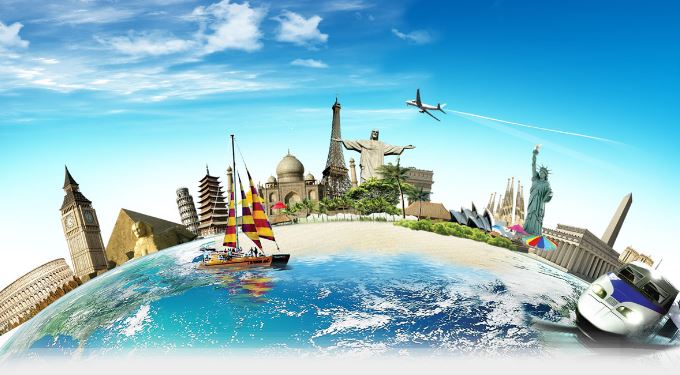 Pazarlamanın Tarihsel Gelişimi
Üretim Anlayışı Dönemi
Üretim Yaklaşımı: Üretim yaklaşımının temel amacı, tüketicilerin satın alma güçlerine bağlı olarak mal ve hizmetlerin üretilmesine dayanmaktadır. Mal ve hizmetlerin kıt olduğu, buna karşılık tüketici isteklerinin doyurulmasında eksikliklerin bulunduğu dönemlerin ürünü olan anlayıştır. Asıl amaç mal ve hizmetleri daha çok üretmek olduğu için satış çabalarına fazla önem verilmemiştir. Tüketicilerin satın alma davranışlarında yalnızca fiyat ve kaliteyi dikkate aldıkları varsayılmıştır ambalaj ve çevre gibi unsurlar göz ardı edilmiştir.
Üretim Anlayışı Dönemi
"Ne üretirsem satarım" anlayışı hakimdir.
Üretilen mal/hizmetlere olan talep arzdan fazladır.
Üretilen malların satış sorunu yoktur.
Sanayi Devrimi sonrası kitlesel üretime geçiş aşamasıdır.
Tüketici istek ve gereksinimleri 2. plandadır.
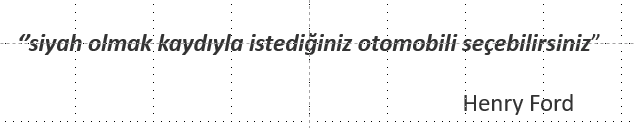 Ürün Anlayışı Dönemi
2. Ürün Yaklaşımı: Tüketicilerin en uygun fiyatla performans olarak en iyi ürünlere yönelecekleri düşüncesinden hareket edilmiştir. Bu nedenle de işletmeler tüm çabalarını ürün kalitesinin yükseltilmesine ayırmışlardır. Bu anlayış, tüketicilerin sorunlarının ve gereksinimlerinin çözümü yerine yalnızca ürünü satın almakla yetindikleri, yalnızca ürünün kaliteyle ilgilendikleri rakip malların kalite ve özelliklerini, arlarındaki farklarını bildikleri ve ödedikleri para karşılığında en iyi kaliteyi tercih edecekleri varsayımına dayanır.
Satış Anlayışı Dönemi
3. Satış Yaklaşımı: Önceki dönemlere oranla üretimin bollaştığı tüketiminde arttığı dönemdir. Satış yaklaşımı, tüketicilerin çok gerekli olmayan şeyleri almaya karşı direndikleri, çeşitli satış geliştirme araçlarıyla daha fazla satın almaya ikna edebilecekleri ve işletmenin tüketici çekmek ve elde tutmak için satış yönlü bir örgüt kurması gerektiği düşüncesine dayanır. Bu dönemin en büyük sorunu talep yetersizliğidir. Bu nedenle işletmeler bu dönemde tanıtma, reklam ve satış gücü araçlarını kullanarak satışları arttırmanın yollarını aramışlardır. Öte yandan verimlilik üretim faaliyetlerinde temel ilke haline gelmiştir. Bu anlayışı benimseyen işletmelerin tüketiciyi zorla satın almaya yöneltmek için çaba gösterdikleri ancak tüketici gereksinimine ve isteklerini yeterince dikkate almadıkları görülmektedir.
Satış Anlayışı Dönemi
"Ne üretirsem satarım, yeter ki satmasını bileyim" anlayışı hakimdir.
Firma sayısını artmasıyla rekabet de artmıştır.
Malların satışı zorlaşmaya başlamıştır (rekabet vs nedeniyle)
Üretilen mal/hizmetlerin arzı ilk kez talebi aşmaya başlamıştır.
Tüketici istek ve gereksinimleri hala 2. plandadır.
Pazarlama Anlayışı Dönemi
4. Modern Pazarlama Anlayışı: Bu anlayışa sahip olan işletmelerin temel görevi, öncelikli olarak hedef pazarın istek ve beklentilerini saptayıp, bütünleşik pazarlama araçlarından yararlanarak tatmin etmektir. Bu dönemde tüketici isteklerinin donduğu, rekabetin iyice arttığı, teknolojik ve toplumsal dönüşümlerin hızlanması dolayısıyla satış anlayışının talebi arttırmadığı ve talep yaratmadığı anlaşılmıştır. Modern pazarlama anlayışında hareket noktası ne üretimde verimlilik ne iyi ürün ne de satış çabalarıdır; Odaklanma, tüketicinin gereksinim ve istekleridir. Yoğun satış çabalarına başlayan işletmeler, stokları erise dahi zamanla tüketiciyi ikna etme çabalarının yetersiz kaldığını anlamışlar ve tüketici gereksinim ve istekler belirlenir ve bunlar ışığında üretime yön verilir.
Pazarlama Anlayışı Dönemi
"Tüketiciyi tatmin ederek kar sağlama" anlayışı hakimdir.
Kitlesel üretimde önemli artışlar vardır.
Rekabet yoğunlaşmaya ve sertleşmeye başlamıştır.
Üretilen mal/hizmetlerin arzı talebi önemli ölçüde aşmaya başlamıştır.
İlk kez firmaların bünyesinde pazarlama bölümü kurulmaya başlamıştır.
Tüketici istek ve gereksinimleri ilk kez  göz önüne alınmaya başlamıştır.
Toplumsal ve Çağdaş Pazarlama Anlayışı Dönemi
5.Toplumsal Pazarlama Anlayışı: Bu dönemde daha önceki dönemlerde de kısmi olarak gündeme getirilen işletmelerin toplumsal sorumluluğu ile ilgili görüşler gündemde daha fazla yer tutmaya başlamıştır. Bu anlayışa göre; Üretim faktörlerini sürdürebilmek ve geniş toplum kesimlerinin gereksinimlerini sağlayabilmek için pazarlamacıların bazı sorumlulukları üstlenmeleri gerekmektedir. Toplumsal pazarlama anlayışının esasını işletmenin, tüketici ve toplum çıkarlarının dengelenmesi oluşturmaktadır.
Toplumsal ve Çağdaş Pazarlama Anlayışı Dönemi
İşletmelerin tüketici haklarına ve doğal çevreye karşı duyarlı olmaya başladığı, sorumlu pazarlama anlayışıdır.
İşletmeler topluma karşı sorumluluk duymaya başlamıştır.
Tüketici hakları ve tüketicinin korunması gündeme gelmiştir.
Firmalar kardan önce tüketici gereksinimlerinin karşılanmasını ön plana almışlardır.
Tüketiciyi yönlendirmekten çok, onu bilgilendirme ilkesi geçerli olmaya başlamıştır.
Kaynakça
Nazmi Kozak, Turizm Pazarlaması, Detay Yayıncılık

Bahattin Rızaoğlu, Turizm Pazarlaması, Detay Yayıncılık


Hacıoğlu Necdet, Turizm Pazarlaması, Nobel Yayıncılık